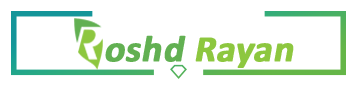 خدمات گروه رشد رایان
جناب آقای مهندس اسکویی–کارشناس شبکه
سرکار خانم مهندس بابایی– کارشناس شبکه
سرکارخانم مهندس رهبر – طراح سایت
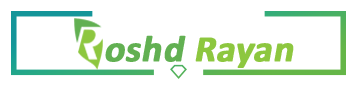 معرفی گروه رشد رایان
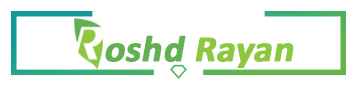 گروه ارایه خدمات  IT
معنی واژه خدمت یا همان سرویس را میتوان به این شکل توضبح داد: ایجاد ارزش برای مشتری از طریق تسهیل کردن روند رسیدن به خواسته‌های مشتری بدون اینکه درگیر مالکیت ریسک و هزینه‌ای شود، ما تعریف و ارائه سرویس را مبتنی بر یک یا چند نیاز از مجموعه نیازهای مشتری انجام می‌دهیم و بنا به نیازهای مشتری راهکاری را ارایه میدهیم که مشتری به خواسته اش برسد و نیازش برآورده بشه و فقط بابت رسیدن به خواسته اش هزینه نهایی یا در واقع هزینه عملیاتی شدن درخواستش را بپردازد
ارزش‌های کارگروه
انضباط کاری، تعهد و مسئولیت پذیری، صداقت، انتقاد پذیری، احترام متقابل و تلاش برای رشد فردی، مجموعه اصول و ارزش هایی هستند که اعضای این مجموعه به آنها پایبند هستند.
خدمات ما
خدمات قابل ارایه توسط گروه رشدرایان
پشتیبانی
 سرویس های شبکه
پشتیبانی 
سیستم های کاری
طراحی و نگهداری 
سیستمهای نرم افزاری
پشتیبانی شبکه
خدمات ما
خدمات قابل ارایه توسط گروه رشدرایان
سیستم‌های
 حفاظتی
طراحی گرافیکی
آموزش
پشتیبانی سرویس‌های شبکه
مشاوره ، ایجاد و نگهداری راهکارها و سرویسهای تحت شبکه
تامین و نگهداری تجهیزات ذخیره ساز تحت شبکه NAS, SAN
مشاوره و تامین قطعات سرور
مشاوره، طراحی، نگهداری مراکز داده
نگهداری بانک های اطلاعاتی
راهکارهای مدیریت I T  براساس ITIL
مجازی سازی، پشتیبان گیری اطلاعات، امنیت اطلاعات
پشتیبانی شبکه
ایجاد و نگهداری شبکه های LAN,WAN
ایجاد و نگهداری ارتباطات وایرلس محلی و P 2 P
ایجاد و نگهداری سیستمهای مانیتورینگ NOC, SOC
برقراری و نگهداری ارتباطات امن تحت اینترنت و اینترانت
ایجاد و نگهداری سیستمهای تلفن تحت شبکه VOIP
مدیریت امنیت شبکه
پشتیبانی سیستم‌های کاری
نگهداری ماشین‌های اداری شامل پرینتر و دستگاه کپی و ...
رفع عیوب و به‌روزرسانی سخت‌افزاری و نرم‌افزاری
مشاوره و تامین قطعات و سیستم
سیستمهای حفاظتی
بررسی و طرح‌ریزی سناریو
 براساس نیاز مشتری
سیستم های هوشمند
 کنترل دما و نور منزل
سیستم‌های
 امنیتی
درب‌بازکن‌های
 هوشمند
دوربین های 
مدار بسته
کنفرانس
پکیج‌های
 آماده نصب
بیومتریک ادارات
آموزش
مــــدیـــــریت 
دانـــش و یادگـــــیری
گروه رشدرایان اعتقاد دارد که آموزش و هم‌اندیشی سرمایه گذاری برای آینده استبه همین منظور این گروه از کارشناسان و اساتید خبره در امر فناوری اطلاعات برای گسترش این ضرورت دنیای جدید در بین افراد استفاده می‌کند
آموزش
ICT  فناوری‌اطلاعات‌وارتباطات بدون شک تحولات گسترده ای را در تمامی عرصه‌های اجتماعی و اقتصادی بشریت به دنبال داشته و تاثیر آن بر جوامع بشری بگونه‌ای است که جهان امروز به سرعت در حال تبدیل شدن به یک جامعه اطلاعاتی است. جامعه ای که در آن دانایی و میزان دسترسی و استفاده مفید از دانش، دارای نقشی محوری و تعیین کننده است. گستردگی کاربرد و تاثیرات آن در ابعاد مختلف زندگی امروزی و آینده جوامع بشری به یکی از مهمترین مباحث روز جهان مبدل شده و توجه بسیاری از کشورهای جهان را به خود معطوف کرده است.
آموزش‌های گروه رشد رایان عبارتست از آموزش مقدماتی و پیشرفته شبکه آموزش مهارت‌های هفت‌گانهآموزش برنامه نویسیآموزش هر موردی در مورد فناوری اطلاعات و ارتباطات
طراحی و نگهداری سیستم‌های نرم‌افزاری
ایجاد و نگهداری پورتال‌های داخلی و اینترنتی تحت SharePoint
طراحی وب‌سایت و نرم‌افزارهای تحت وب
پشتیبانی و نگهداری از سیستم‌های نرم ‌افزاری تحت‌وب
ایجاد و نگهداری سیستم‌های مالی، انبار داری
طراحی اپلیکیشن موبایل
سیستم‌های پردازش خاص
طراحی گرافیکی
طراحی لوگو
عکاسی صنعتی محصول
طراحی اوراق اداری (کارت ویزیت، سربرگ، پاکت و...)
طراحی موشن گرافیک تبلیغاتی
طراحی کاتالوگ، بروشور، پوستر، بیلبورد و اسلایدر
نیازهای نمایشگاهی از قبیل پاپ‌آپ، انواع استند و ...
باتشکر از شما عزیزان
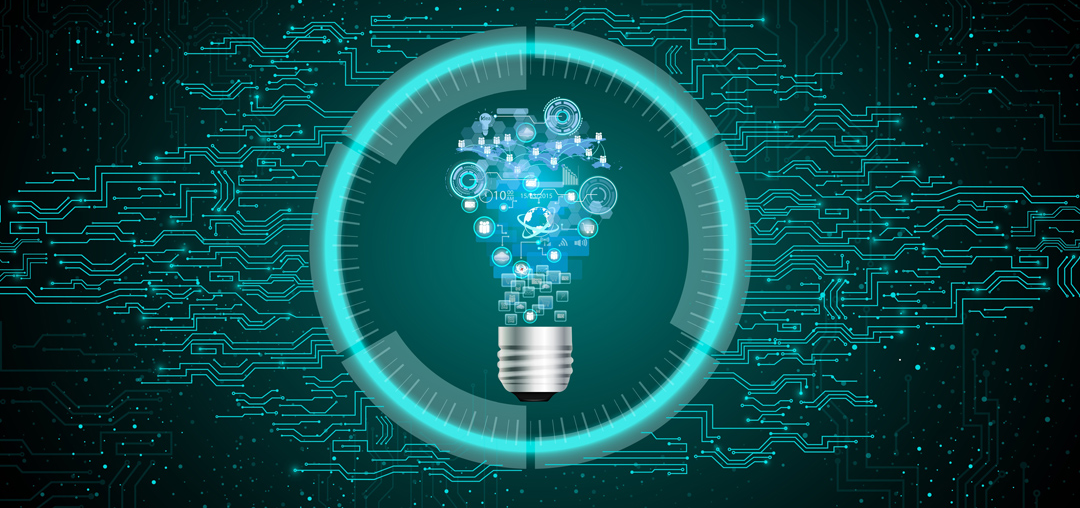 RoshdRayan@eptp.ir
09203226383
09044696656
باما در تماس باشید
پژوهشگاه نیرو - ساختمان رویش - طبقه منفی یک - اتاق مشاوره
سرویس دهی مناسب، کیفیت، خدمات مداوم، پشتیبانی مناسب و رضایت مشترک، آرمان و هدف ماست.
روزهای یکشنبه و سه‌شنبه از ساعت 14 الی 17